Ostatní živočichové v okolí rybníků
4. třída
Obojživelníci a plazi
Zkus říct znaky obojživelníků
Zkus říct znaky plazů
Obojživelníci
žijí na souši i ve vodě
Z vajíček se líhnou pulci – ti dýchají žábrami a žijí ve vodě
Dospělí jedinci dýchají plícemi a žijí na souši
Plazi
Většinou žijí na souši
Dýchají plícemi
Tělo mají pokryté šupinami nebo krunýřem
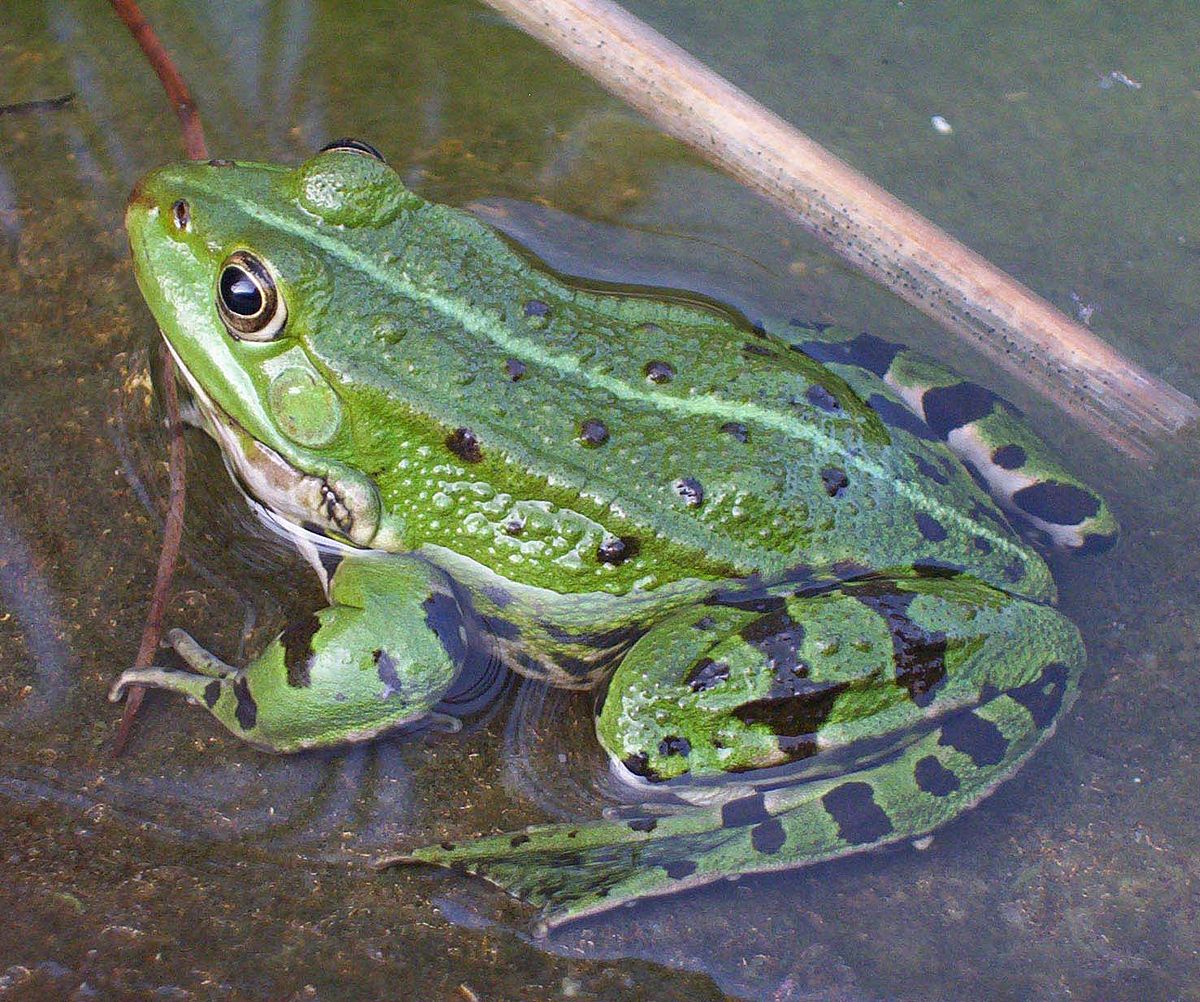 Skokan zelený
Mezi prsty má plovací blány, pomocí nich plave
Živí se drobnými živočichy
Nejčastější obojživelník v okolí rybníků
Skokan hnědý
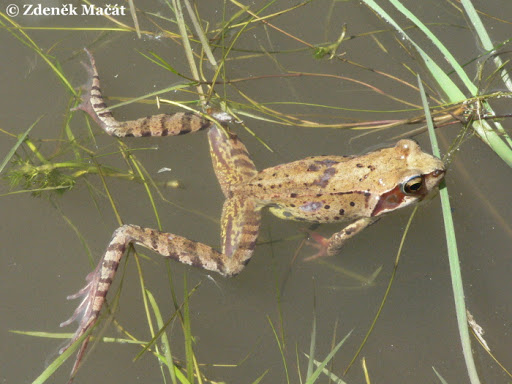 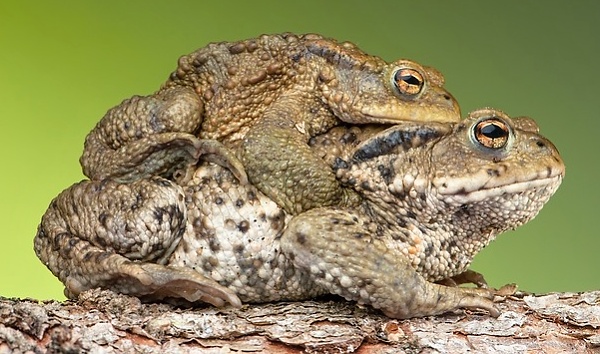 Ropucha obecná
Další obojživelníci
Čolek obecný
Mlok skvrnitý
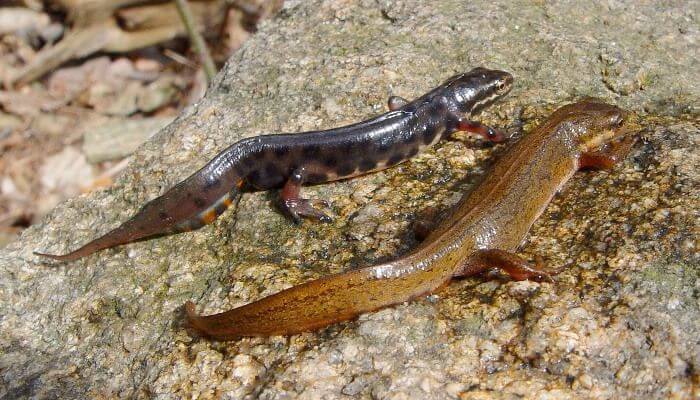 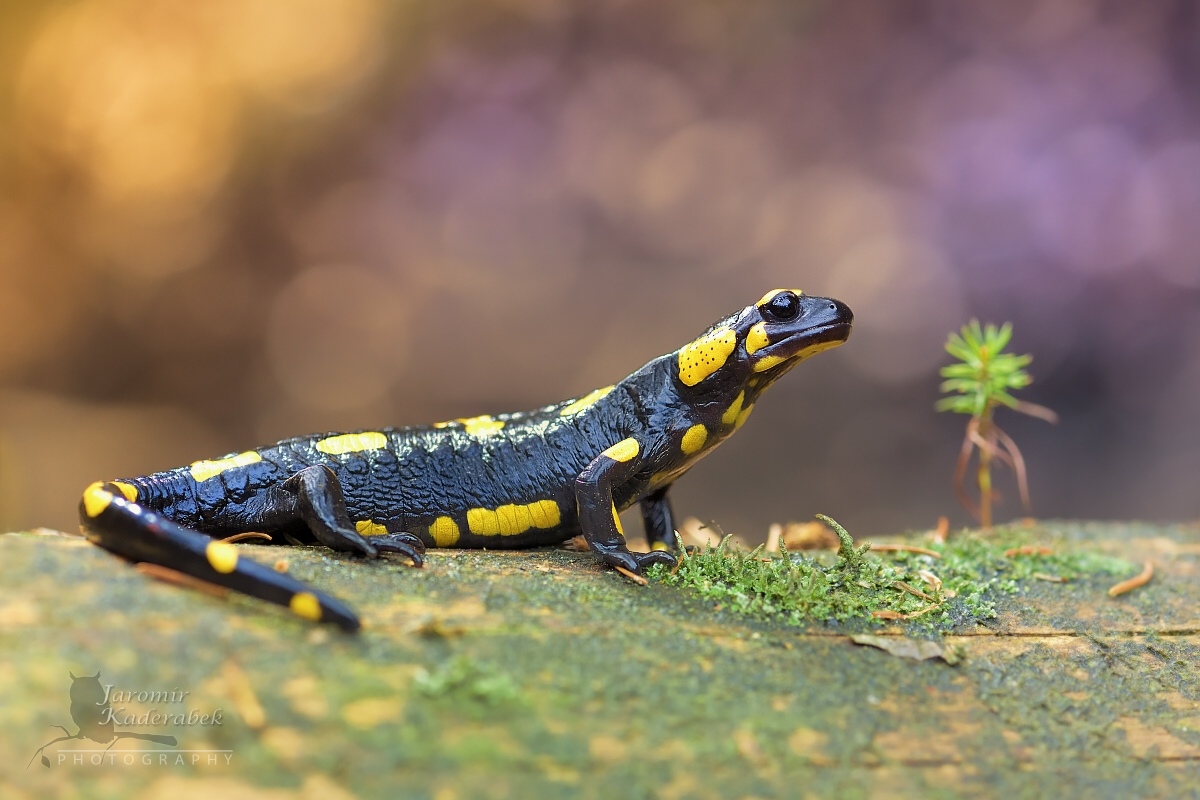 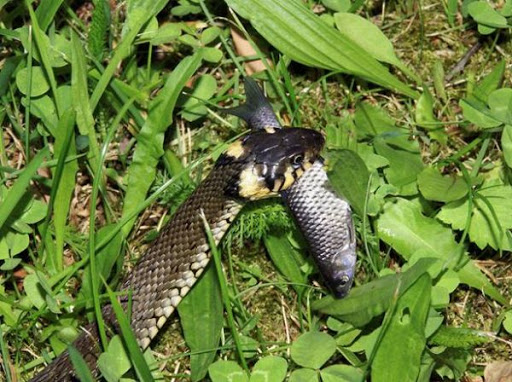 Užovka obojková
Můžeme ji vidět na vodě nebo na břehu
Má výrazné žluté půlměsíčky za hlavou
Živí se žábami, hmyzem i rybkami
Kořist polyká v celku
Nejedovatý plaz
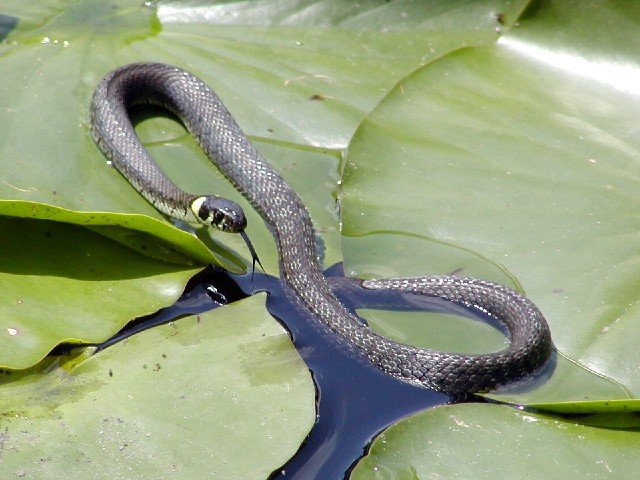 ptáci
Zkus říct znaky ptáků
Pohybují se často ve vzduchu
Tělo mají pokryté peřím
Přední končetiny jsou přeměněny v křídla
Hlava je zakončena zobákem
Můžeme je spatřit na břehu i na vodě
Kachna divoká
Nejhojnější vodní pták
Samec a samice se barevně liší
Je všežravec
za potravou se může i potápět
Lyska černá
Má černé peří a bílou lysinu na hlavě
Živí se všežravě
Za potravou se může potápět
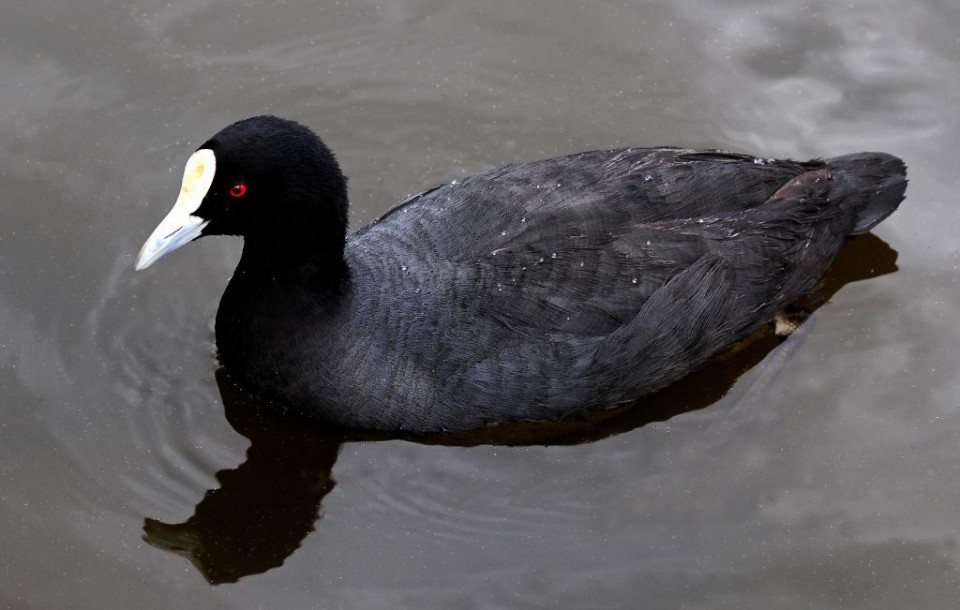 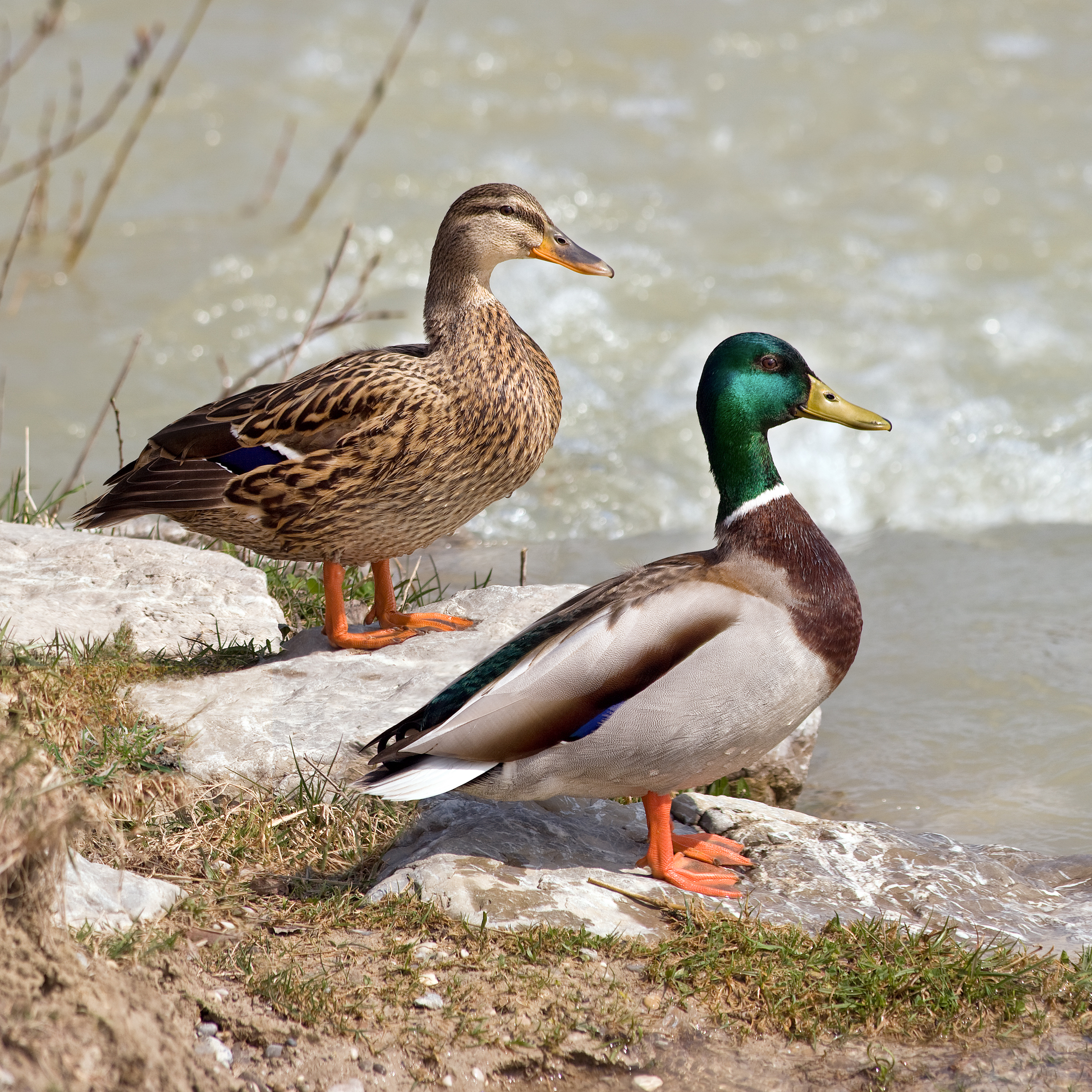 Labuť velká
Největší vodní pták
Živí se převážně rostlinnou potravou
Je to pták stálý
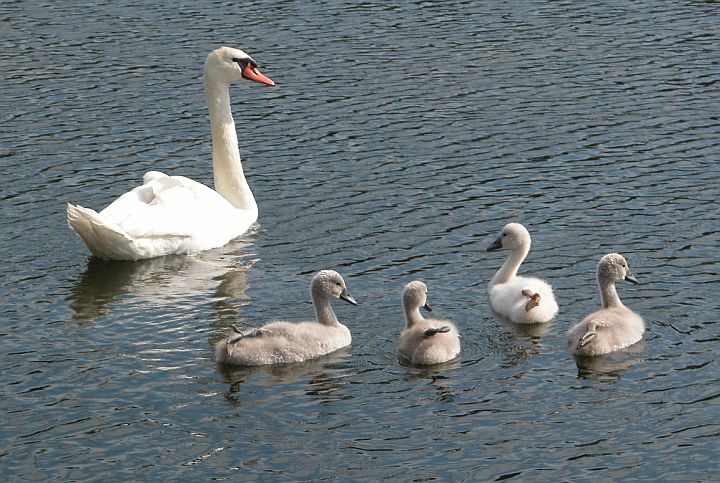 savci
Zkus říct znaky savců
Žijí na souši, ve vodě i ve vzduchu
Tělo mají převážně pokryto srstí
Většina rodí živá mláďata, která sají mateřské mléko
Hryzec vodní
Buduje si chodby v březích rybníka
Výborně plave a umí se potápět
Je to býložravec
Někdy ho můžeme spatřit i na zahradě, škodí ohryzáváním kořenů stromů a požíráním kořenové zeleniny
Velký asi jako morče
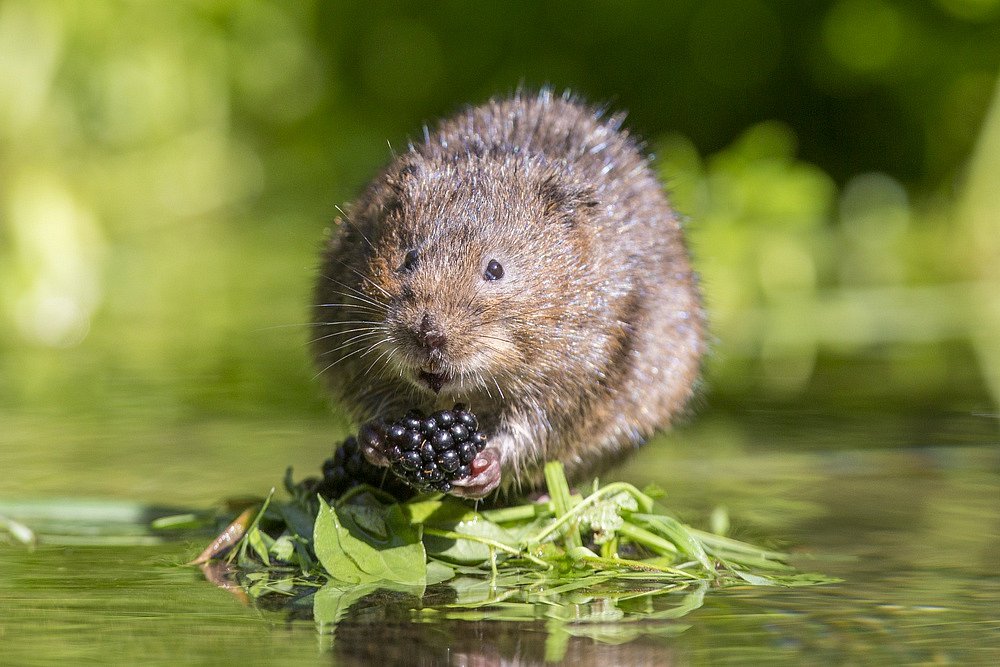 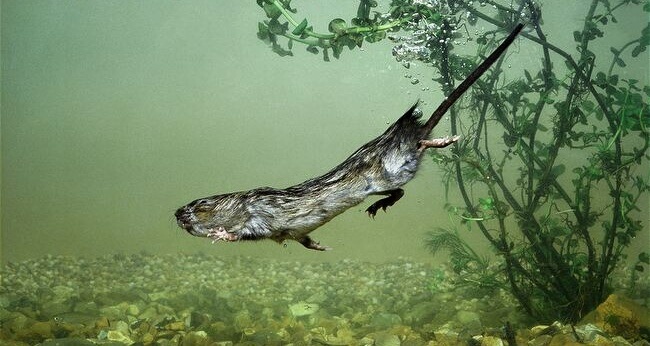 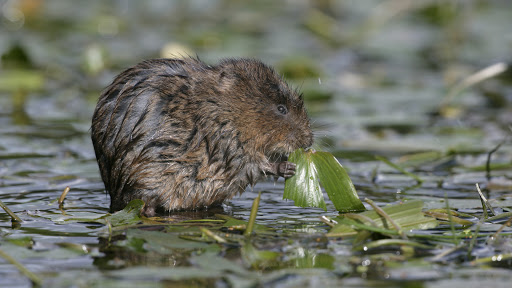 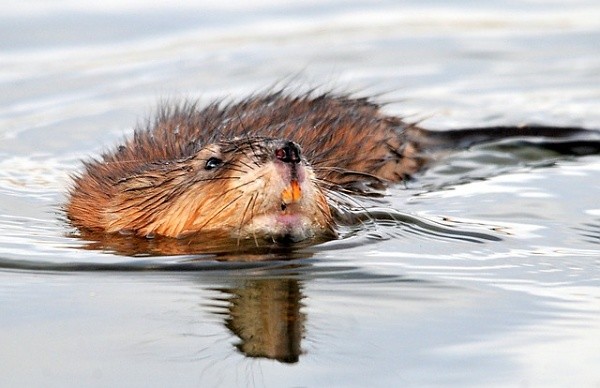 Ondatra pižmová
Staví si nory v březích rybníků a řek
Dobrý plavec
Ocas používá jako kormidlo
Je to všežravec
Za potravou se potápí i k vodnímu dnu
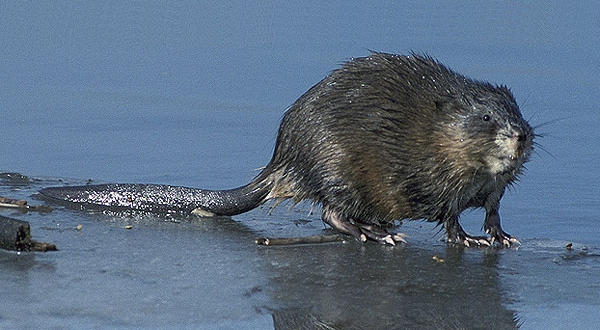 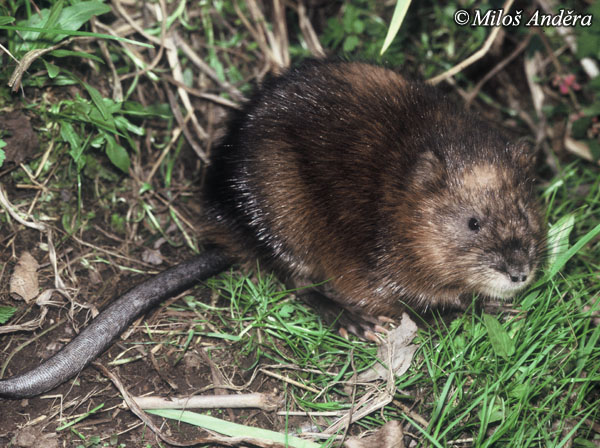 A zbylé živočichy si necháme do ekosystému řeka 
Nezapomeň na zápis do sešitu 